Basic Advocacy Skills
Prithviraj Nath
CUTS Calcutta Resource Centre
Presentation Outlines
Meaning of advocacy
Why we need advocacy
Strategic planning for advocacy
Developing advocacy strategy
Advocacy Planning Cycle
Types of advocacy
Tips for legislative advocacy
Tips for bureaucratic advocacy
Media Advocacy
10 steps of Media Advocacy
News Marketing
Press Release
Exercise on How to write a press release
2
Meaning of Advocacy
Dictionary –An act of giving support to a cause.

Ad-voca - Amplifying the voice of those whose voice is not heard. 

Advocacy is to take up any specified issue with a right person in a right manner to achieve desired results.
3
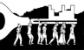 Why do we need Advocacy
For influencing the power relationship in favor of the marginalized, poor and ordinary people.

For bridging the gap between institutional and substantive democracy.

To flag State’s obligation to protect and promote the rights of it’s citizens
4
Strategic planning for advocacy
Building the strength of our people
Reducing the strengths of opponents
Activating our friends
Attracting fence sitters to join us or to remain passive
Converting our limitations in strengths and threats to our opportunities
5
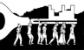 Developing advocacy strategy
Looking outward:
What do you want (strategic objective)
Who can deliver it (identifying key audience)
What they need to hear (issue framing)
Who do they need to hear it from (picking messenger)
How can we got them to hear it (means of delivery)

Looking inward:
What we have (resources)
What do we need to develop (gaps)
How do we begin (first step)
How do we tell it is working (evaluation)
6
Identifying the issues
Refining issues through analysis and research
Planning for monitoring and evaluation
Setting objectives
Drawing up an
Advocacy Plan
Advocacy Cycle
Identifying target audience
Identifying allies and forging partnerships
Defining the message
Choosing advocacy approaches
and activities
Assessing resources
Advocacy Planning CYCLE
7
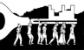 Types of advocacy
Judicial advocacy
Bureaucratic advocacy
Legislative advocacy
Media advocacy
8
Tips for legislative advocacy
Know the legislative system, its functioning and avenues for interventions
Identify the MP/MLAs and build rappo with them
Feed them with information about the issue (fact, figures, its implications etc.)
The information should be simple, brief and in the language of the MP/MLA
Tell them also how they can help in or raise the issue.
Mobilise public support in favor of the issue
9
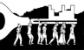 Tips for bureaucratic advocacy
Do your homework: powers of the bureaucrat, his/her background and your basic rights and laws:
No emotional statements: stick to facts and figures  and put forth your case in a rational, logical manner
Bureaucrats are individuals: maintain good working relationships with them but make sure that personal relationships do not interfere or serve to dilute the struggle
Take note of the job environment in which a bureaucrat works and check out for the other avenues [within the bureaucratic structure] to approach.
 Developing credibility
Give Practical/doable suggestions and use precedents
10
Media Advocacy
11
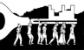 10 steps of Media Advocacy
Step 1 – Know Your Media
Step 2 – Prepare Media List
Step 3 – Develop Contacts
Step 4 – Set Advocacy Goals
Step 5 – Set Media Goals
Step 6 – Decide Target Audience
Step 7 – Frame Message
Step 8 – Decide Media Outlets
Step 9 – Implement Plan
Step 10 –Analysis and plan
12
News Marketing
Convert non-issue into newsworthy issue 
Search for new angles
Find out what media likes.
13
Press Release
Do’s for press release
Be clear about what you are trying to achieve when using the media in your advocacy work.
Research the most relevant journalist's) and send the release directly to them, using the correct contact details.
Co-ordinate all your media work through one person so that there is one-person for journalists to contact.
Provide a 24-hour contact phone number on the press release if possible, so that you are contactable at all hours.
Consult people directly affected by the issue or problem.
14
Don'ts for press release
Do not hand write a press release.
Do not include jargon – if in doubt, explain technical words, abbreviations, initials.
Do not assume that the journalist knows about your issue – explain the key concepts or attach additional notes.
Do not to quote someone without their permission.
15
Exercise on 
How to write a Press Release

Milan Datta 
Senior Journalist
Ananda Bazar Patrika
16
Thank You
17